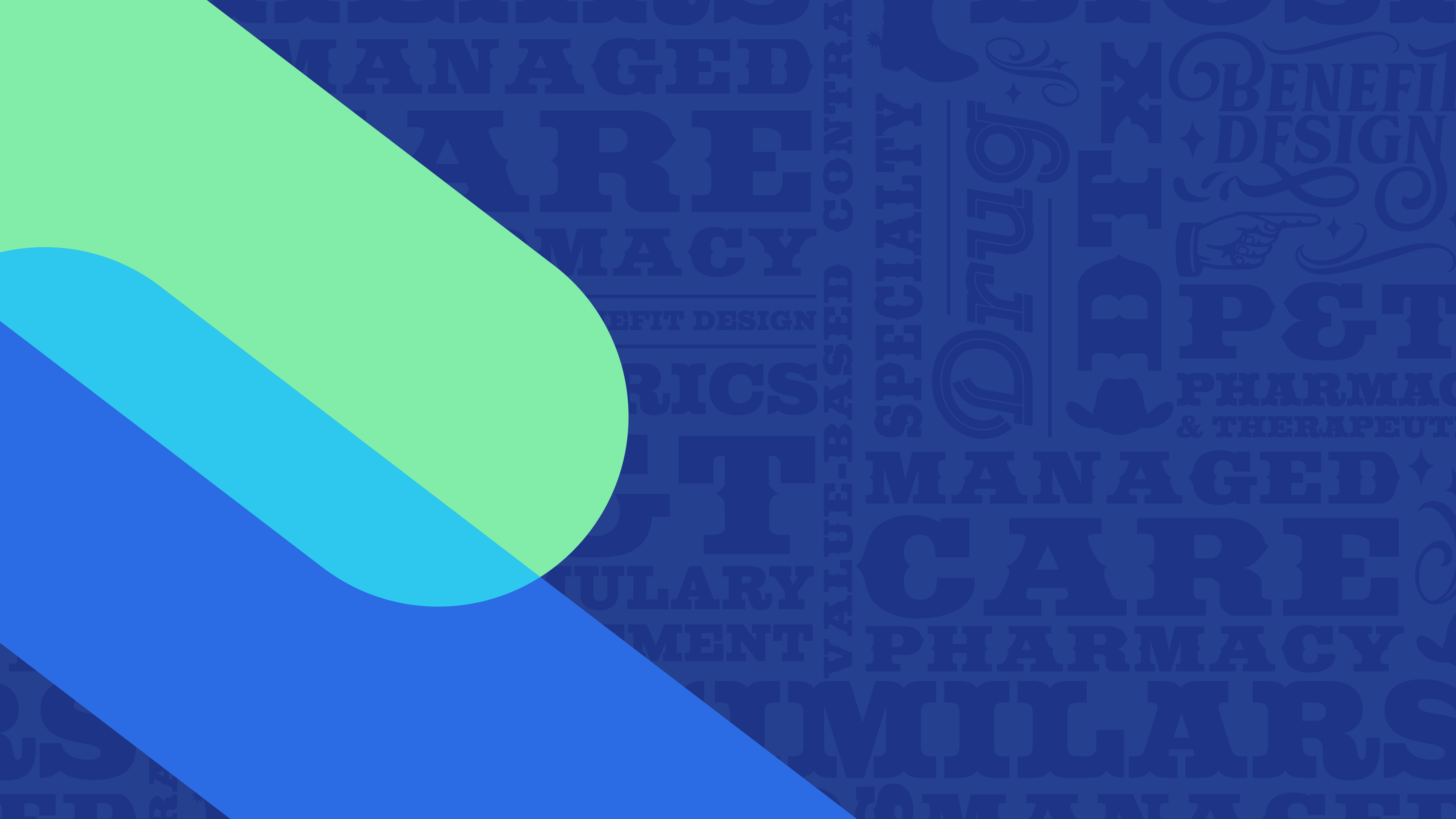 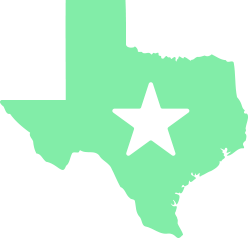 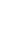 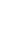 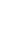 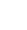 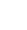 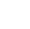 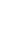 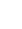 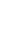 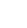 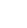 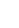 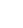 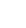 Add Logo Here
PROUD TO SPONSOR
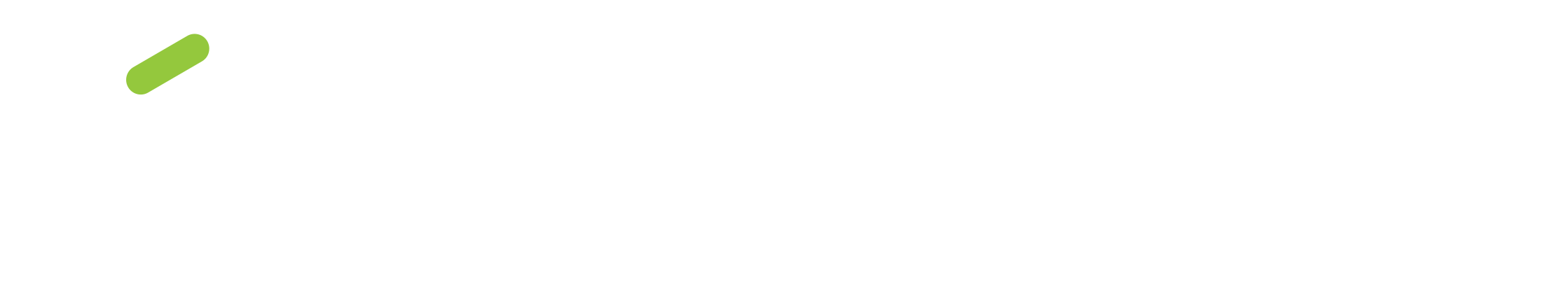 #AMCP2025 | AMCPANNUAL.ORG
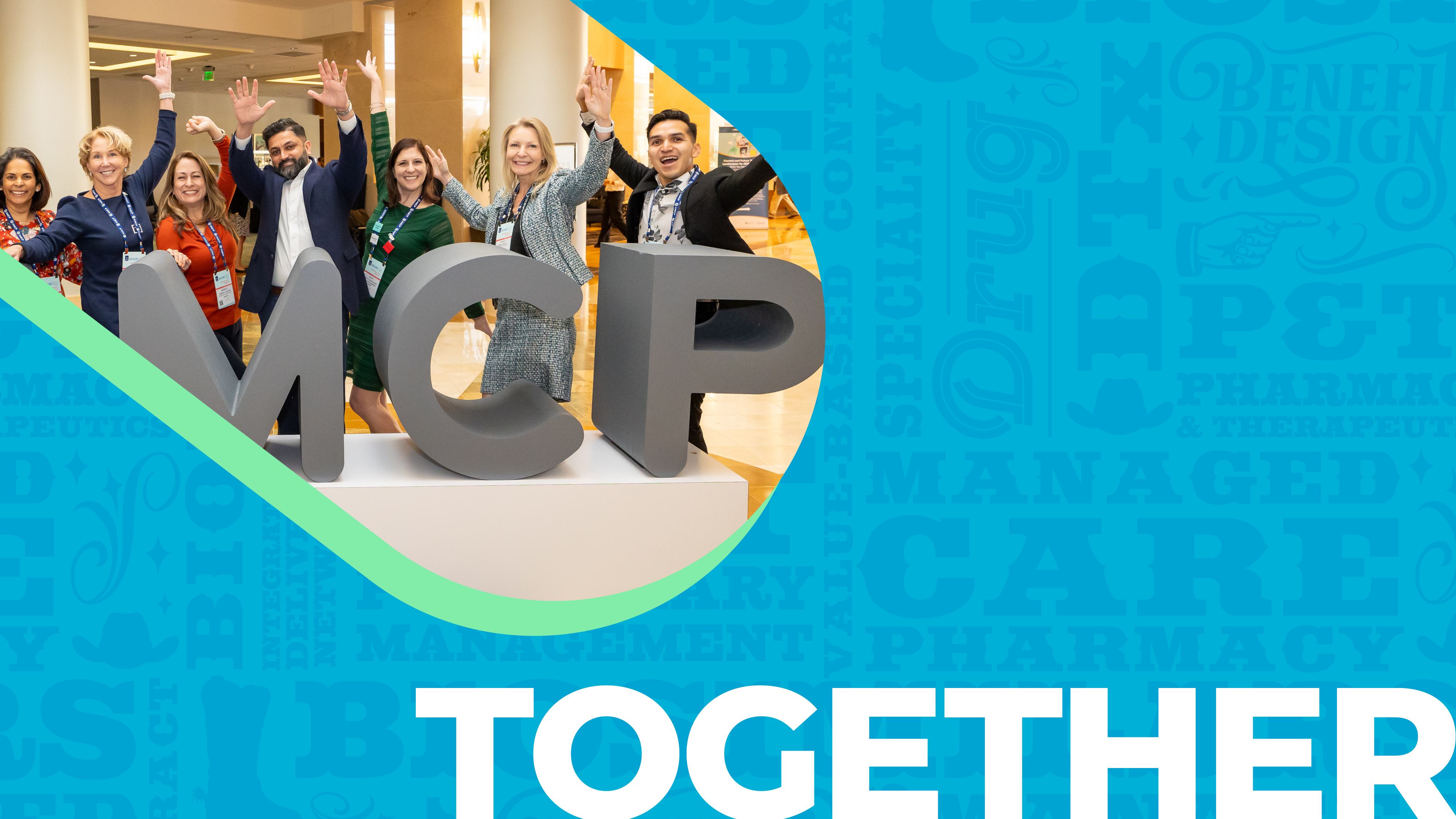 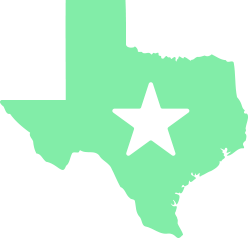 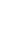 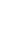 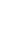 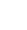 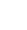 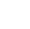 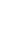 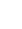 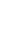 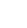 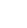 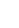 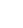 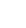 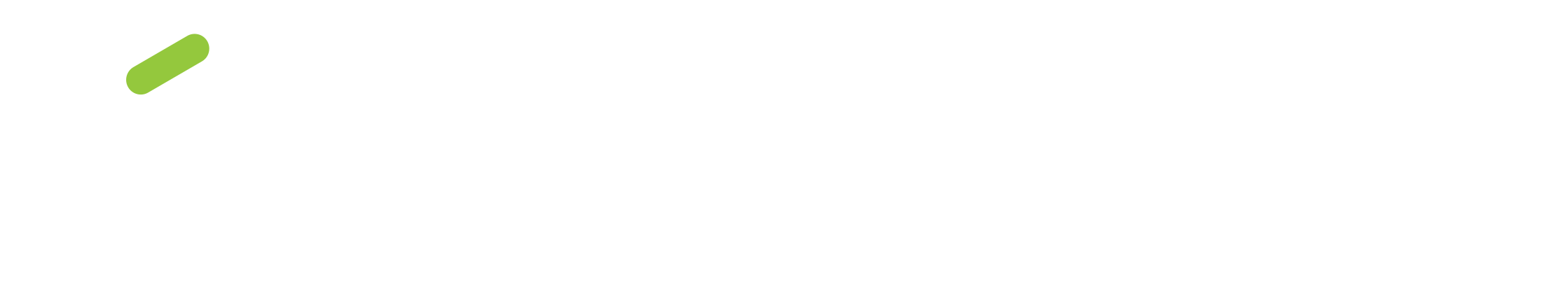 SHAPING THE NEXT ERA OF MANAGED CARE PHARMACY
#AMCP2025 | AMCPANNUAL.ORG
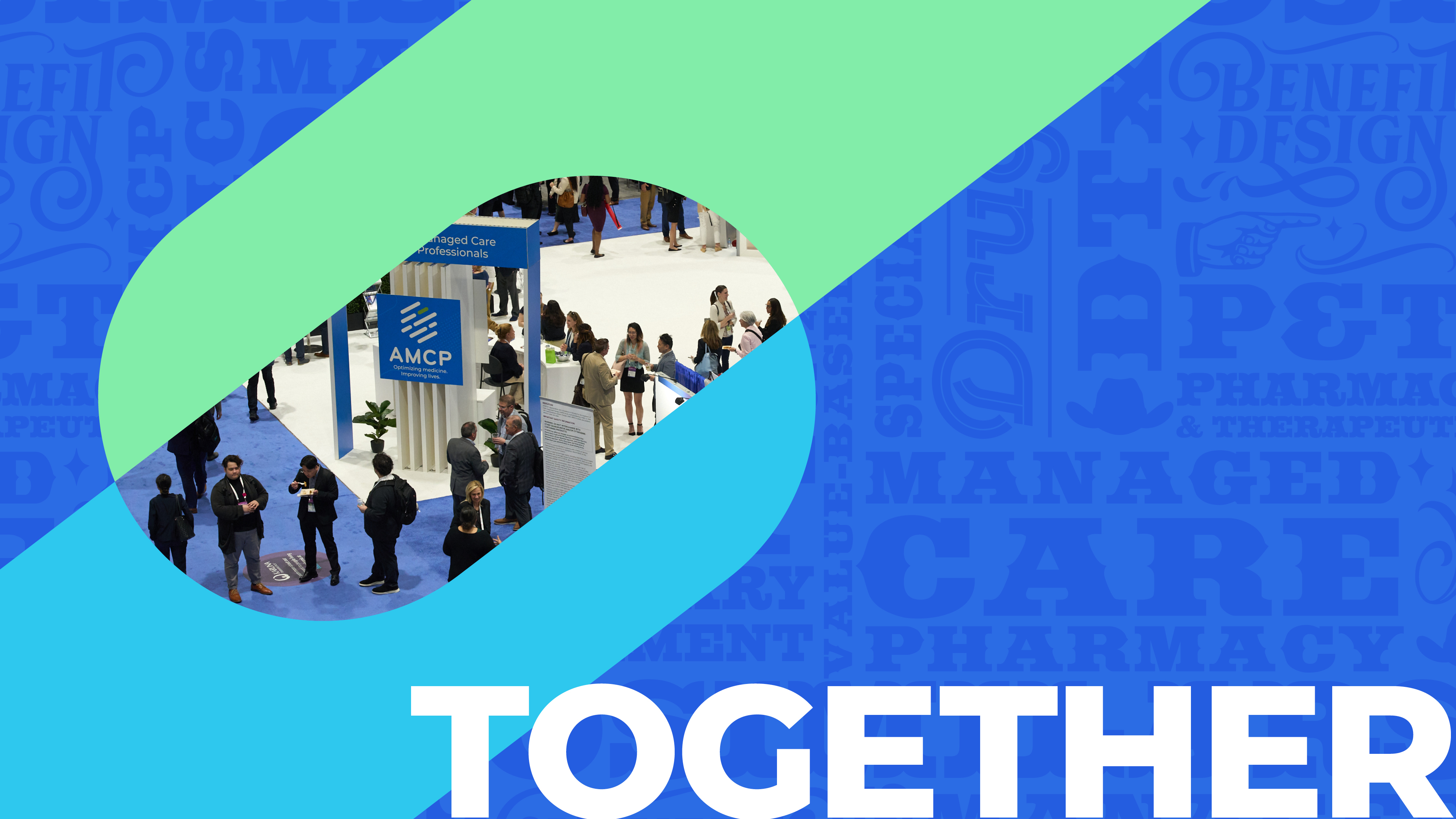 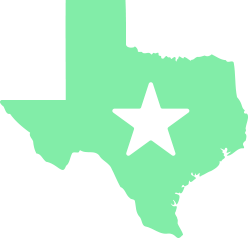 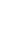 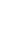 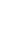 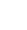 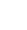 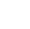 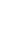 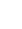 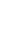 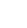 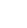 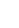 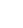 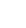 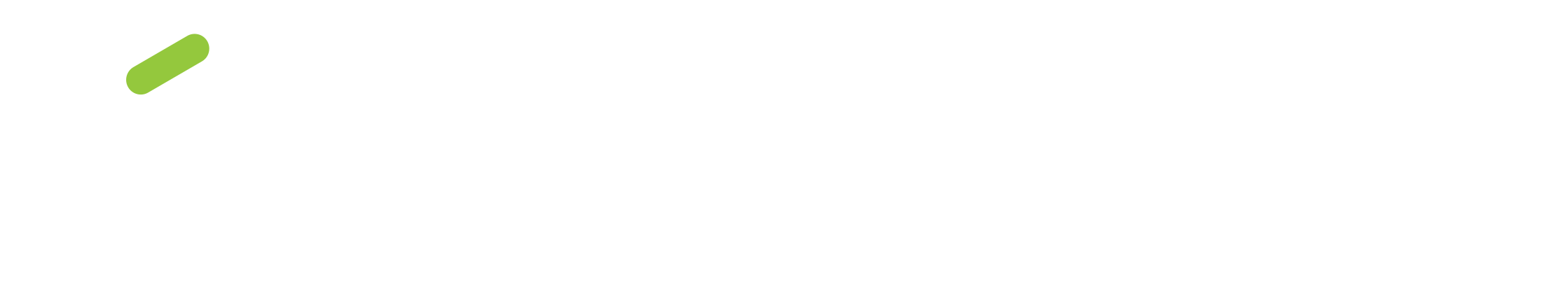 SHAPING THE NEXT ERA OF MANAGED CARE PHARMACY
#AMCP2025 | AMCPANNUAL.ORG
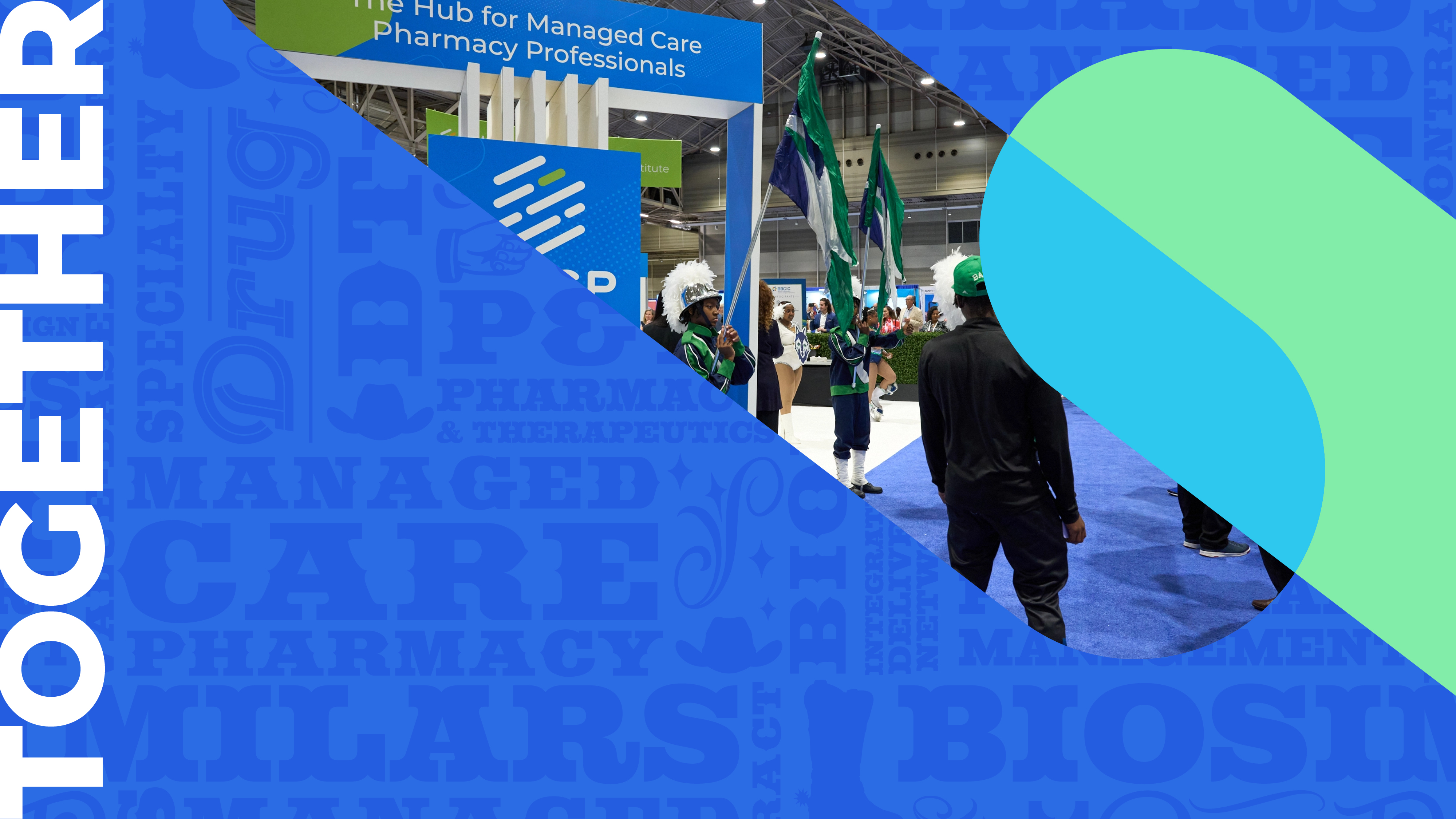 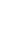 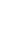 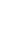 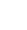 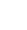 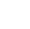 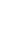 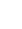 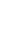 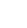 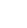 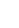 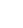 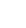 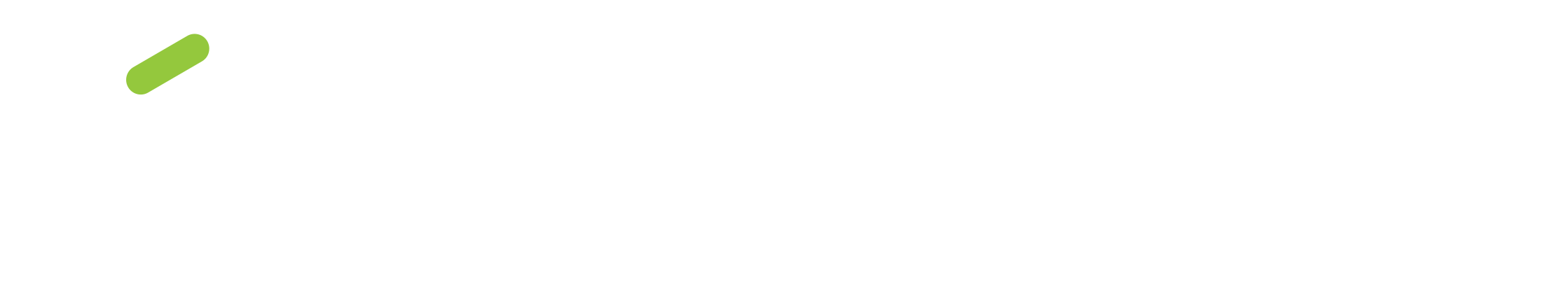 SHAPING THE NEXT ERA OF MANAGED CARE PHARMACY
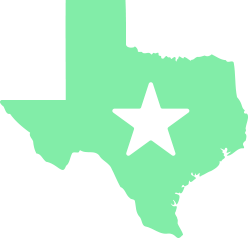